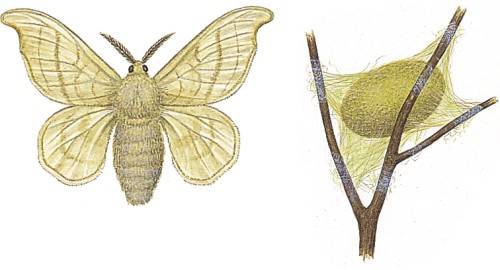 Jednoduché proteiny
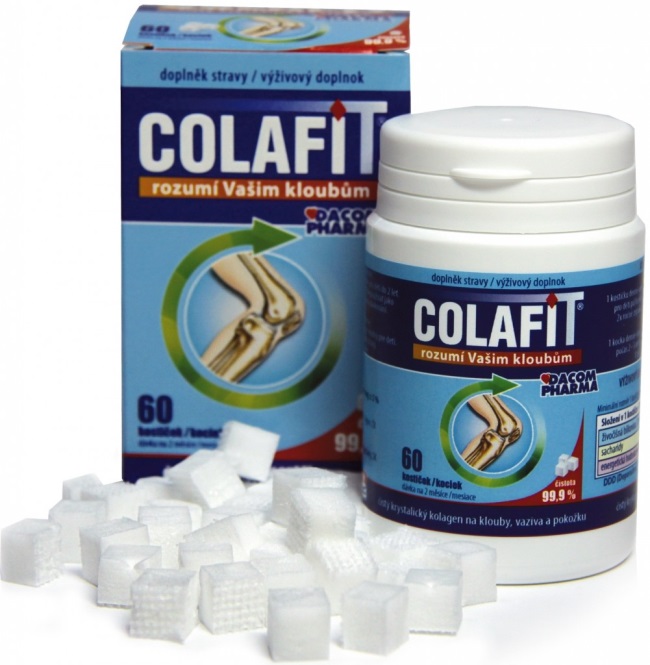 Fibrilární proteiny
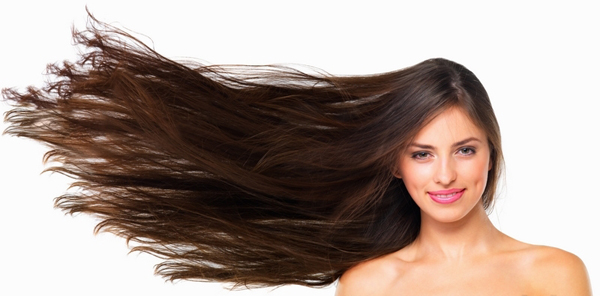 Fibrilární proteiny
kolagen				keratin
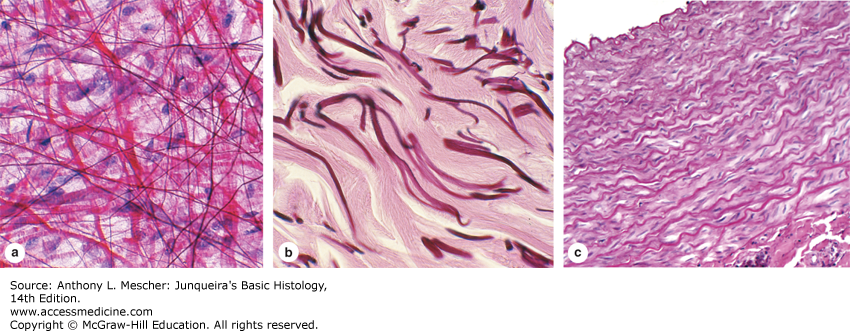 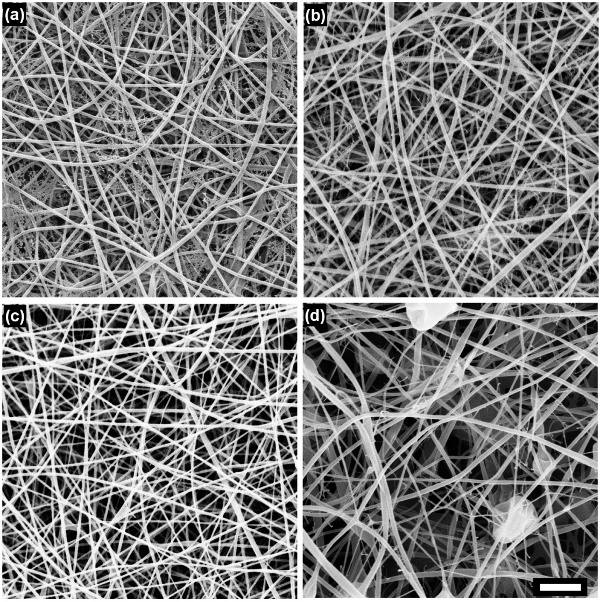 Keratin
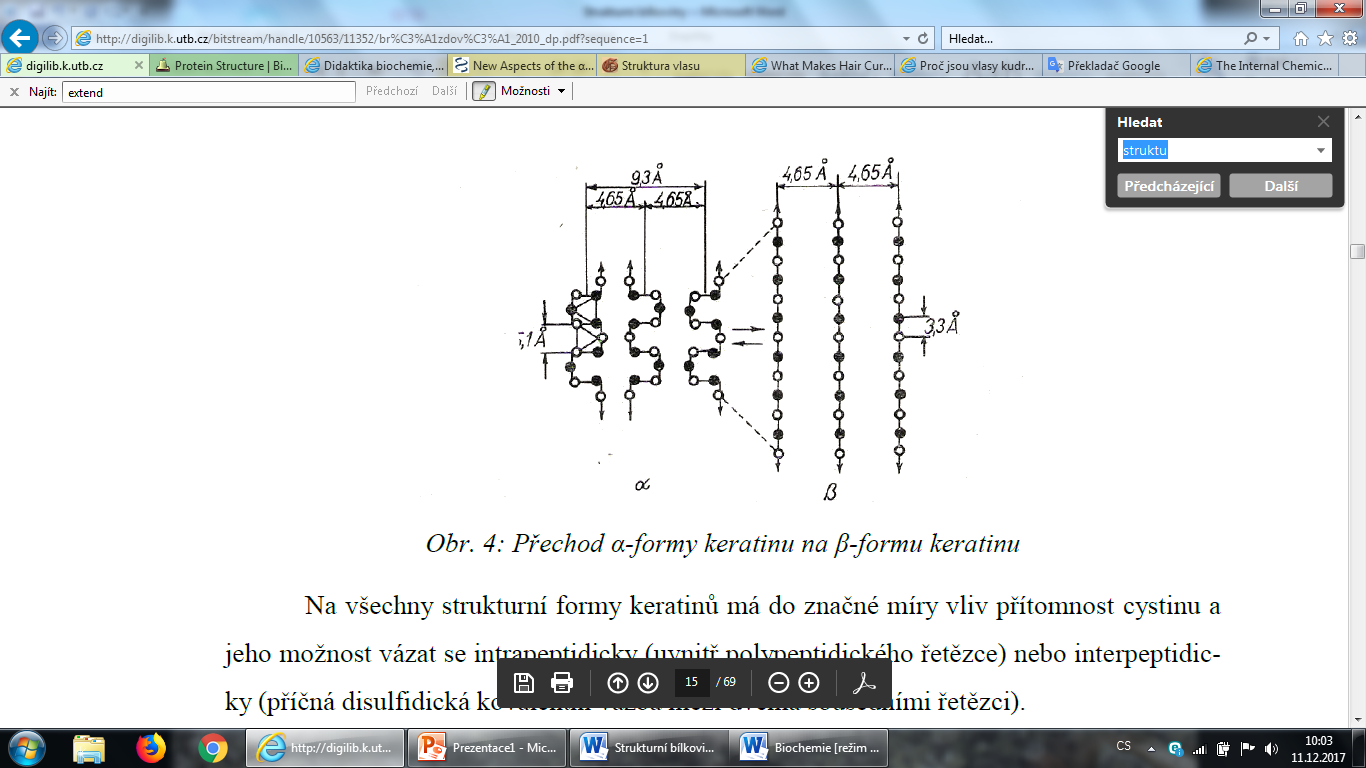 Kolagen
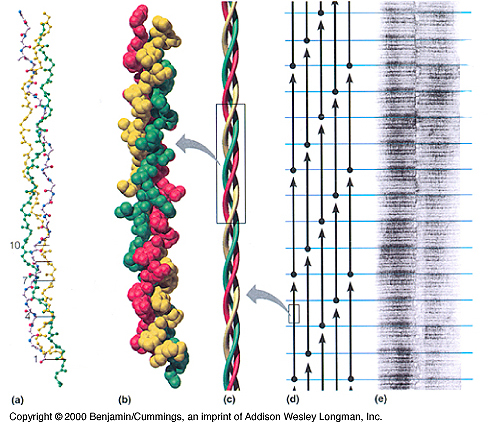 Kolagen
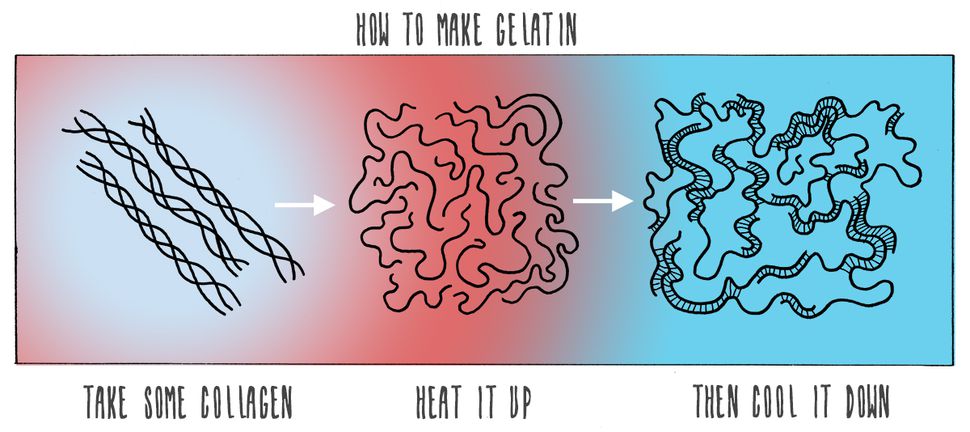 Fibroin
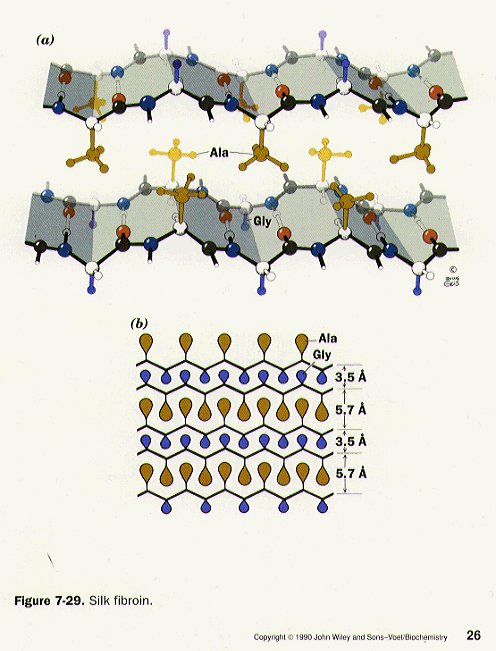